МБДОУ детский сад №1 «Тополек»
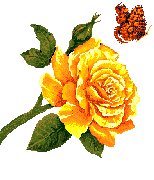 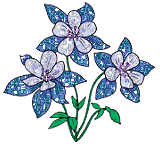 Проект
«Цветочная сказка»


Авторы: воспитатели Назаренко С.А., Черкасова Е.В.,
музыкальный руководитель Ераскина М.В.






Слобода Родионово-Несветайская
2016
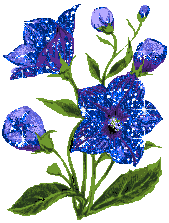 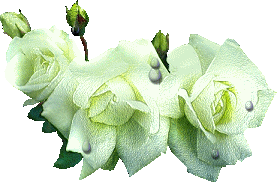 Аннотация проекта
Тип проекта: познавательно-творческий
Срок реализации: краткосрочный (3 недели)
Участники проекта: дети старшей группы, родители, воспитатели старшей  группы, музыкальный руководитель.
Цель проекта: развивать познавательный интерес детей, стимулировать творческую активность, воспитывать непотребительское отношение к природе.
Актуальность проекта
Чтобы наши дети выросли не бесчувственными существами, а тонко чувствующими красоту образованными людьми, мы должны с самого раннего детства  развивать в них чувство прекрасного, воспитывать бережное отношение  к продуктам творчества природы и желание защитить мир природы, заботиться о нем. Именно на это и направлен проект «Цветочная сказка»
Планируемые результаты:
 развитие познавательного интереса детей, расширение представлений о цветах. Формирование положительно-эмоционального и осознанного отношения к природе. Развитие творчества и воображения.
Задачи проекта по образовательным областям:
Познавательное развитие:
Познакомить детей с разделением цветов на садовые и полевые; закрепить знание названий известных цветов и познакомить с новыми; дать представление о строении цветка; изучить способы  ухода за цветами; дать представление о профессии садовника; развивать умение сравнивать и анализировать.
Речевое развитие:
Познакомить детей с художественными произведениями о цветах; учить детей выразительно читать стихи о цветах; познакомить с приметами, загадками, пословицами и поговорками, связанными с цветами.
Физическое развитие: 
Развивать интерес к двигательной активности посредством тематических подвижных игр; совершенствовать двигательные навыки.
 
 
Социально-коммуникативное:
Воспитывать бережное отношение к объектам природы, умение работать в команде,  учить использовать на практике теоретические знания и навыки.
 
Художественно-эстетическое:
Познакомить детей с произведениями живописи, связанными с цветами; учить передавать образ цветов посредством рисования, лепки и аппликации; развивать творчество и воображение
Продолжать знакомить с музыкальными произведениями, связанными с цветами; разучить песни о цветах; учить  передавать образы цветов в пластике и характерных танцах.
Подготовительный этап проекта
	Сбор и анализ литературы по данной теме
	Разработка плана реализации проекта
	Разработка дидактических игр, пособий
	Подборка иллюстративного материала.
	Подборка стихотворений, загадок, песен, сказок, мифов, легенд по теме.
	Подборка подвижных, пальчиковых, дидактических игр, веселых вопросов и упражнений по теме.
Формы организации основного этапа проекта
Беседы
игровая деятельность: дидактические, экологические, настольные, подвижные  игры; 
детское экспериментирование (наблюдения, исследования);
художественно-творческая деятельность детей и родителей воспитанников
трудовая деятельность
Реализация проекта по образовательным областям
Познавательное развитие: наблюдение на прогулке, беседы, рассматривание иллюстраций , дидактические игры.
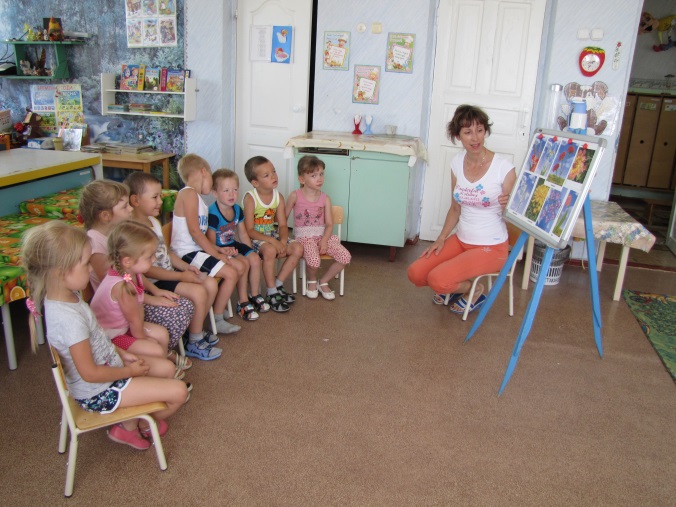 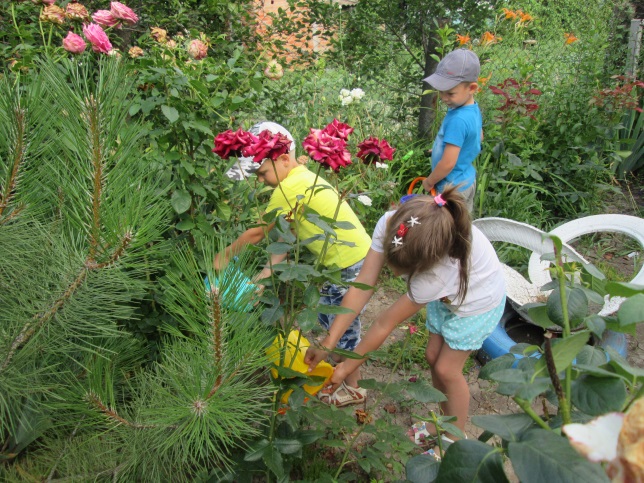 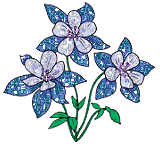 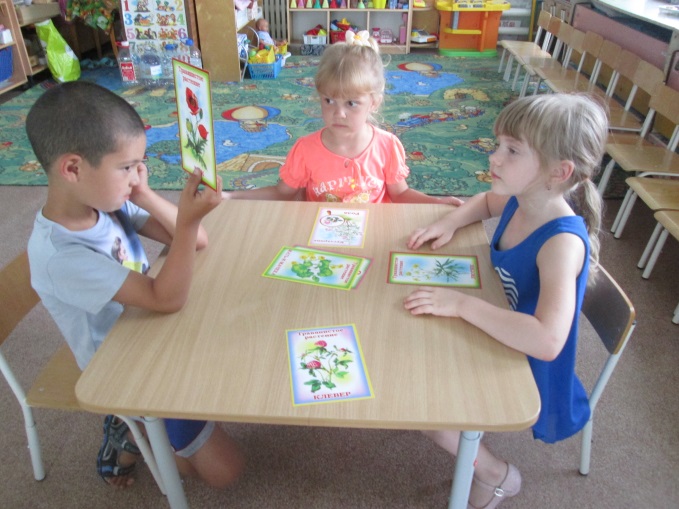 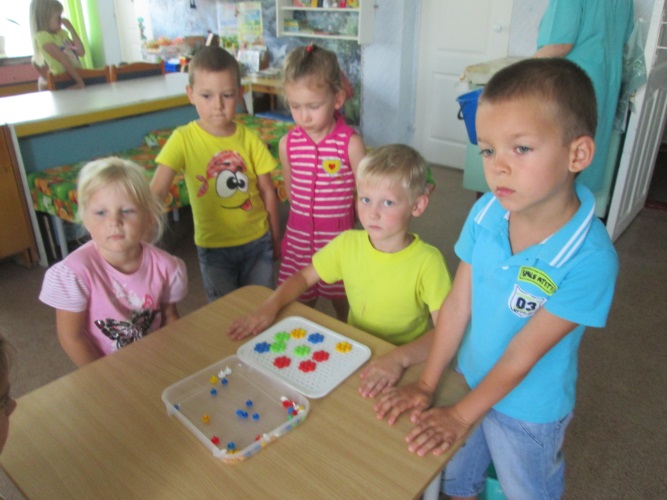 Речевое развитие
Составление  рассказов по картине , разгадывание загадок, разучивание стихотворений, пословиц, поговорок, пальчиковая гимнастика и др.
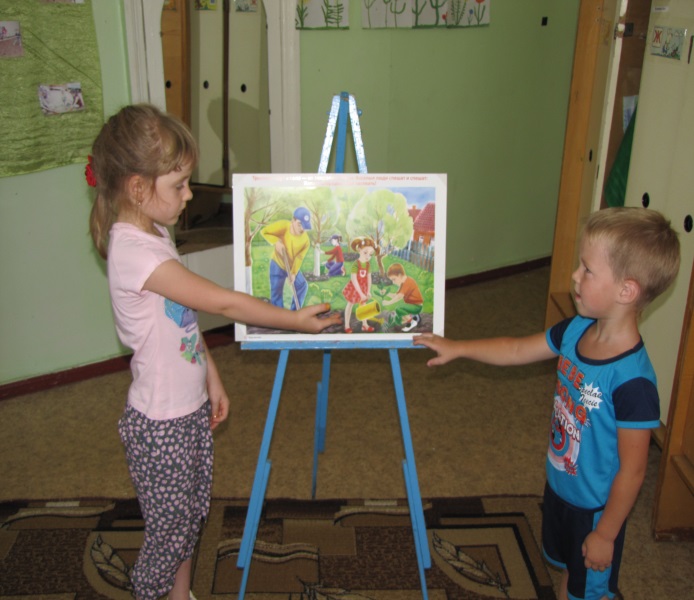 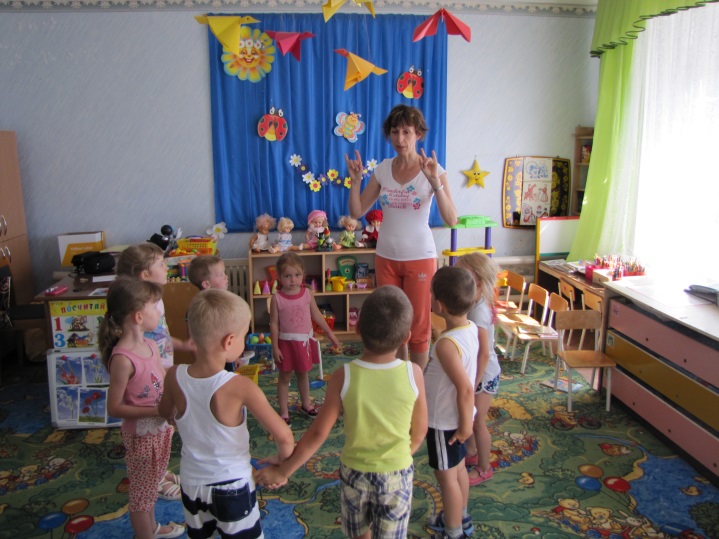 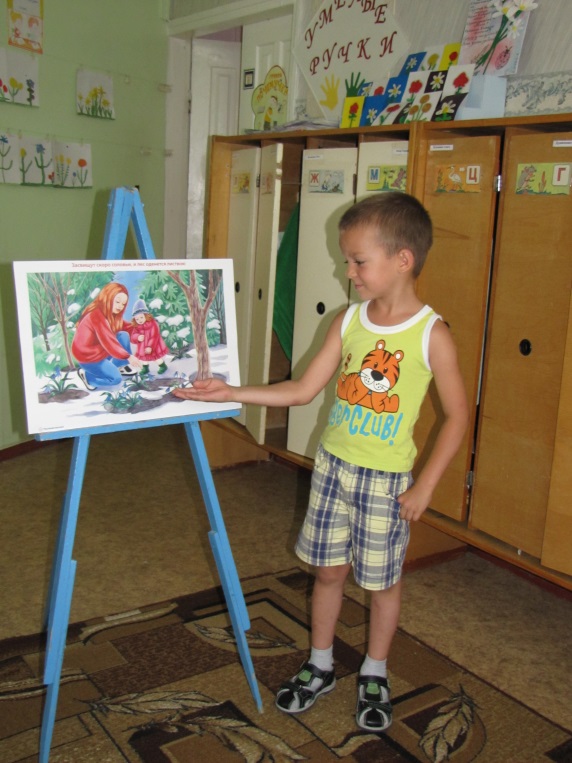 Социально-коммуникативное развитие
Сюжетно-ролевые игры, сюжетно-ролевые игры,трудовая деятельност ь по уходу за растениями.
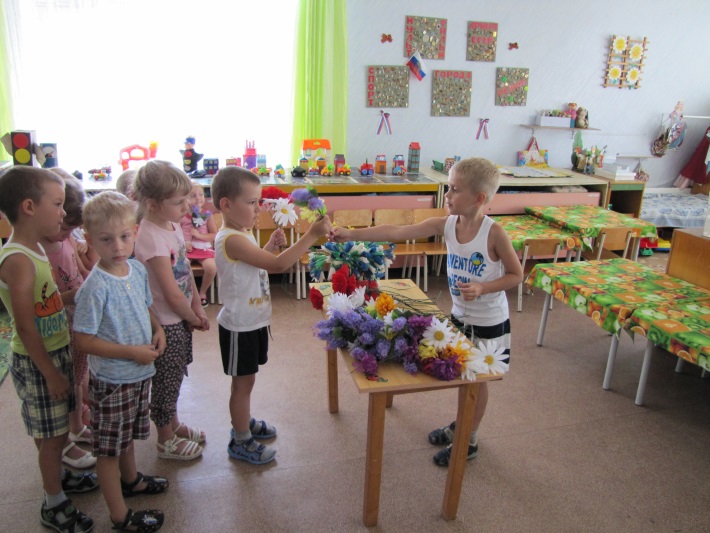 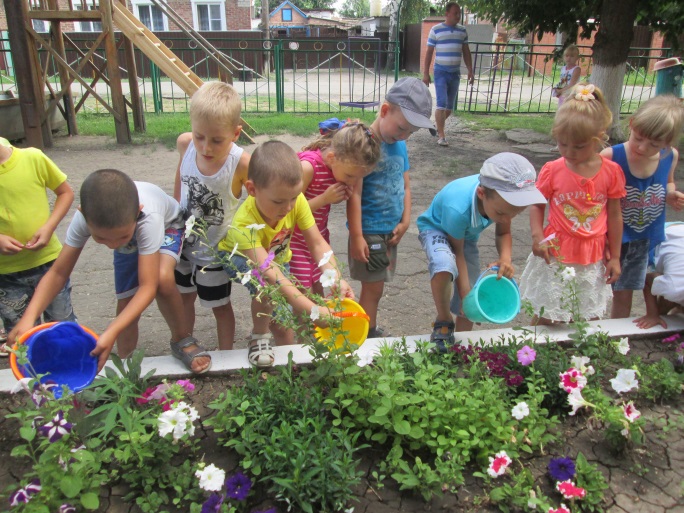 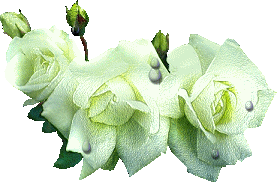 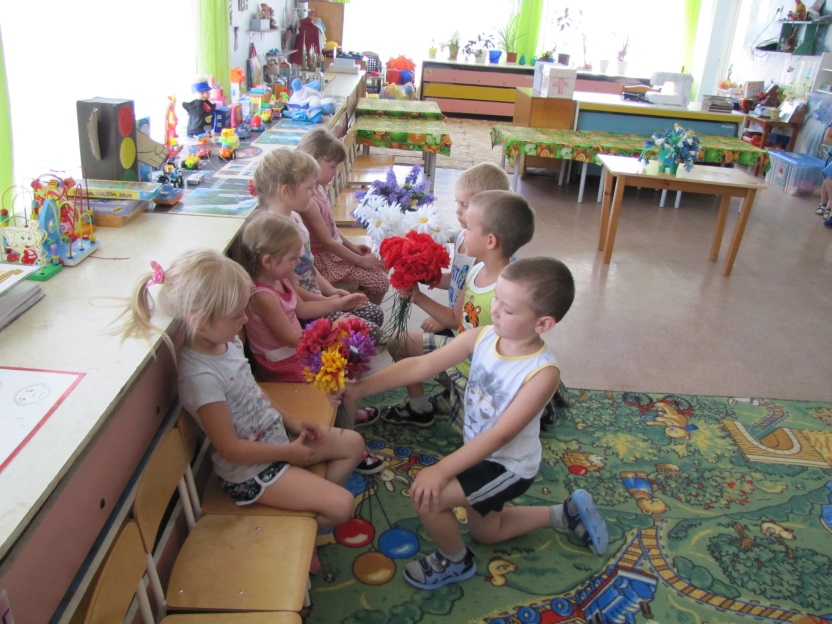 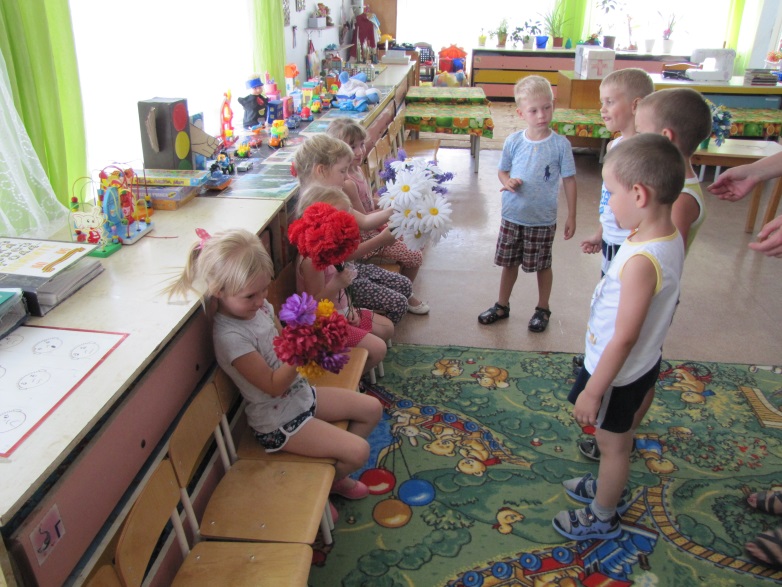 Физическое развитие
Подвижные игры, физминутки, комплекс утренней гимнастики, игровые упражнения.
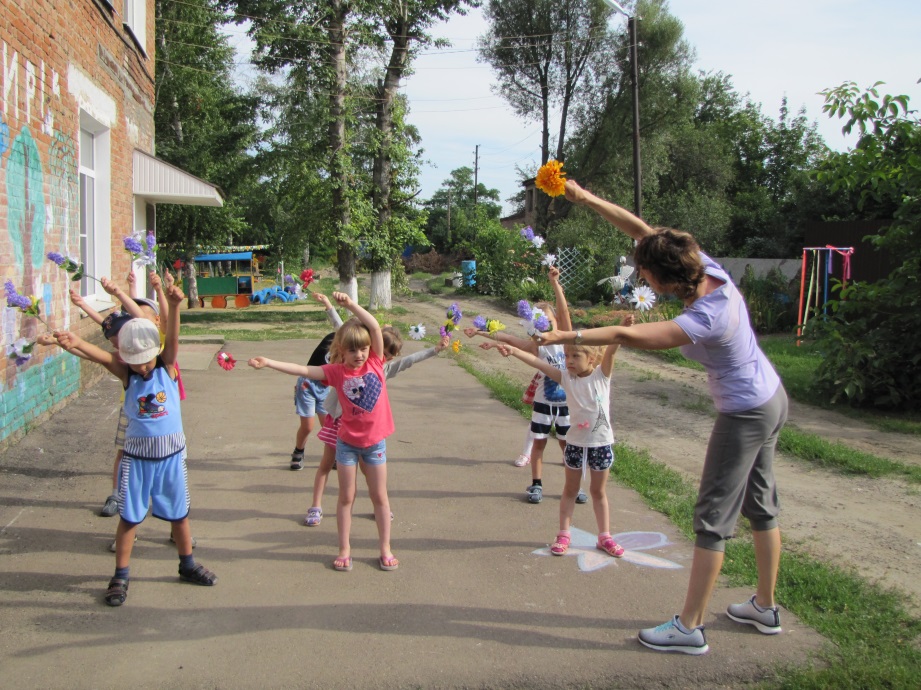 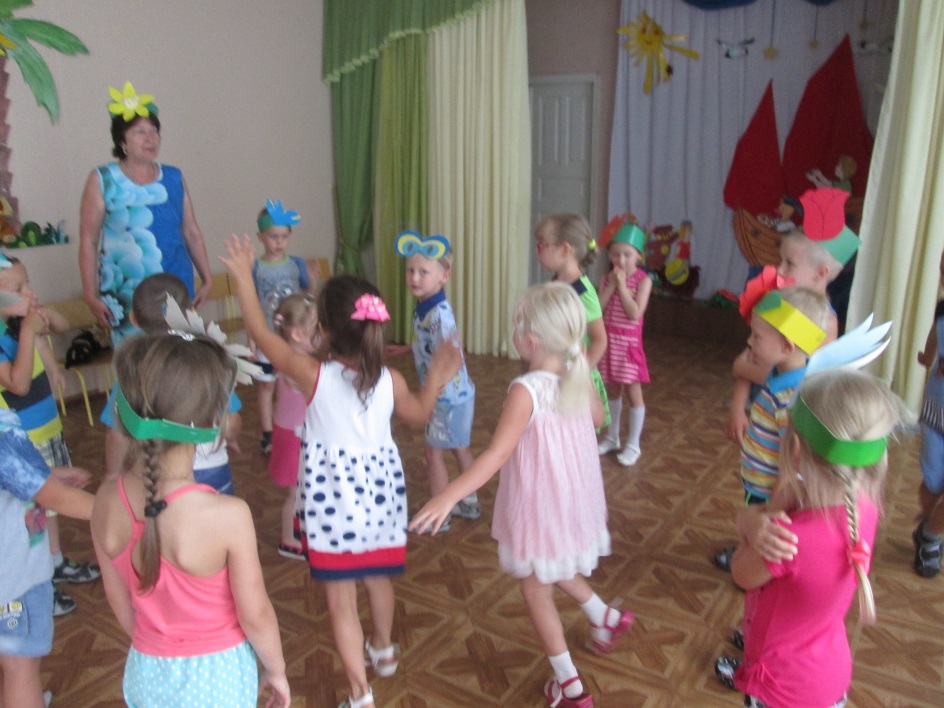 Художественно-эстетическое развитие
Музыкальное воспитание: слушание  тематической музыки с применением ИКТ, разучивание песен о цветах, пластические этюды, постановка характерных танцев.
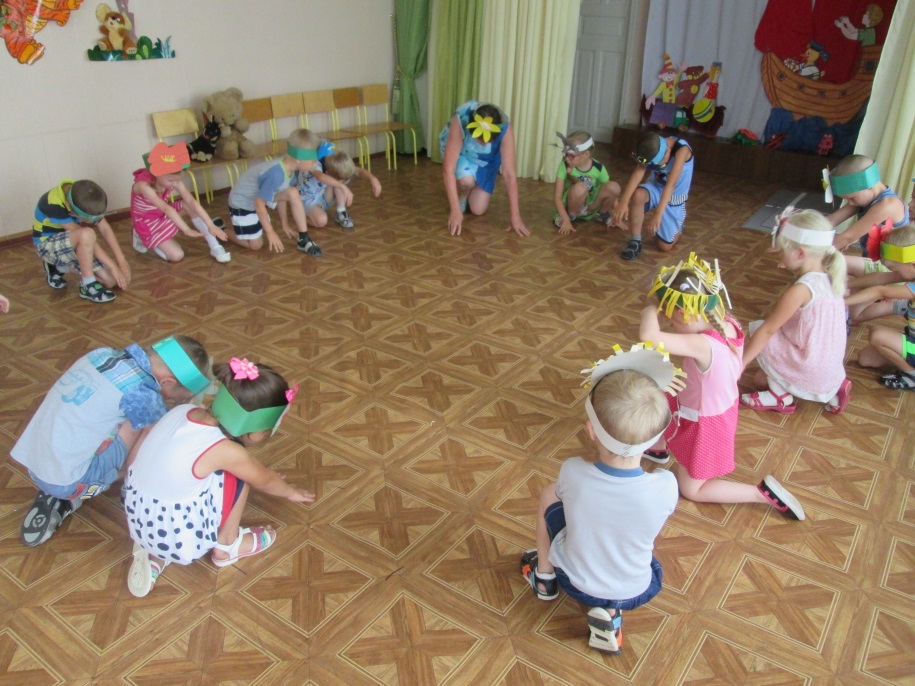 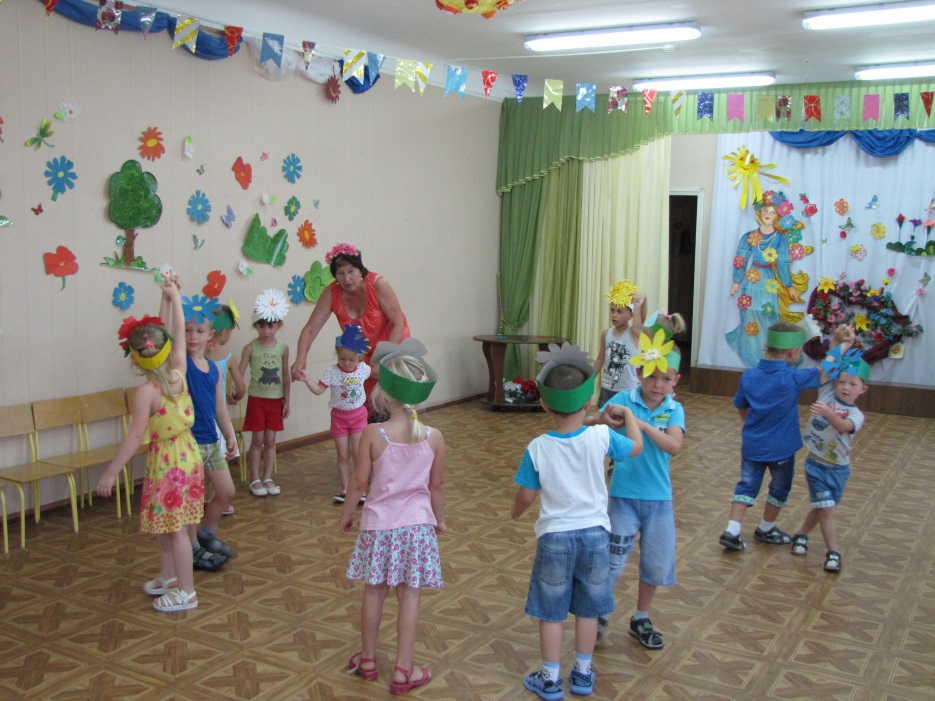 Изобразительная деятельность
Знакомство с творчеством художников, рисующих цветы. Рисование на тему «Цветочная поляна».
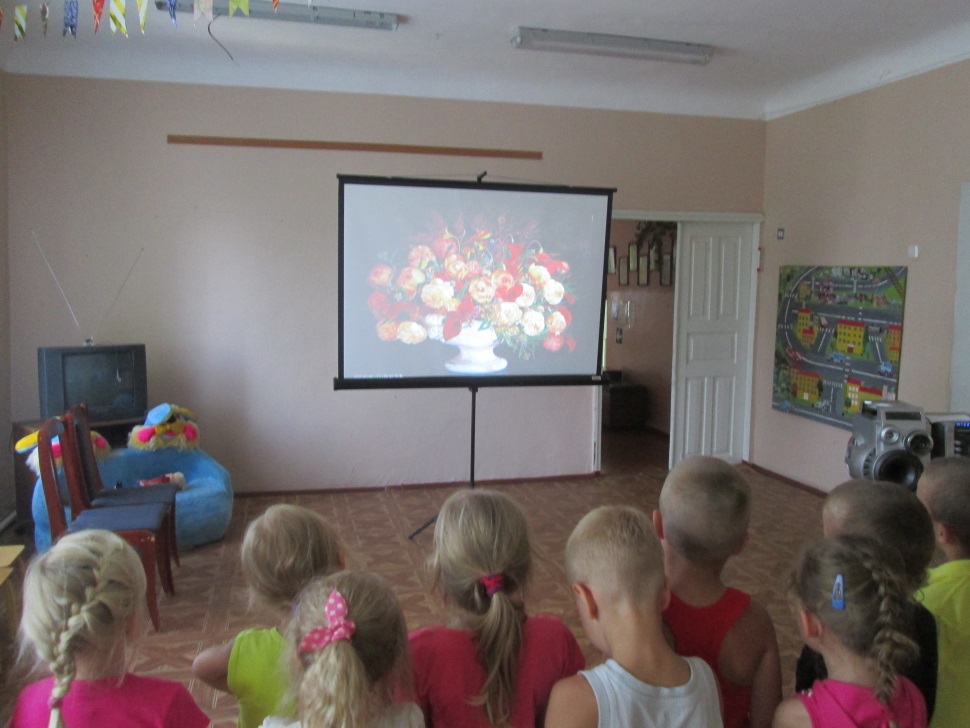 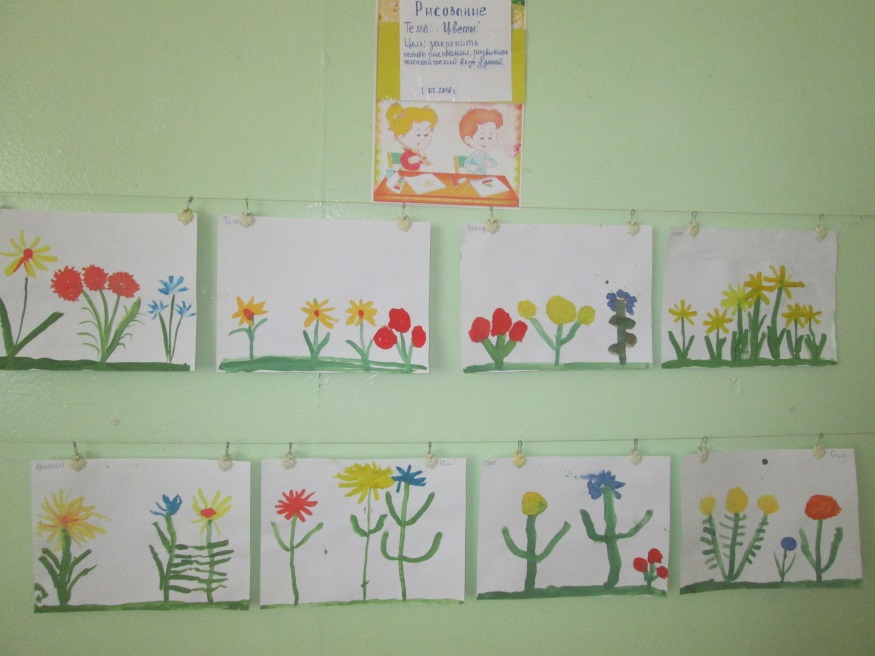 Продуктивная деятельность
Лепка техникой «Барельеф» «Волшебный цветок», объемная аппликация «Букет для мамы».
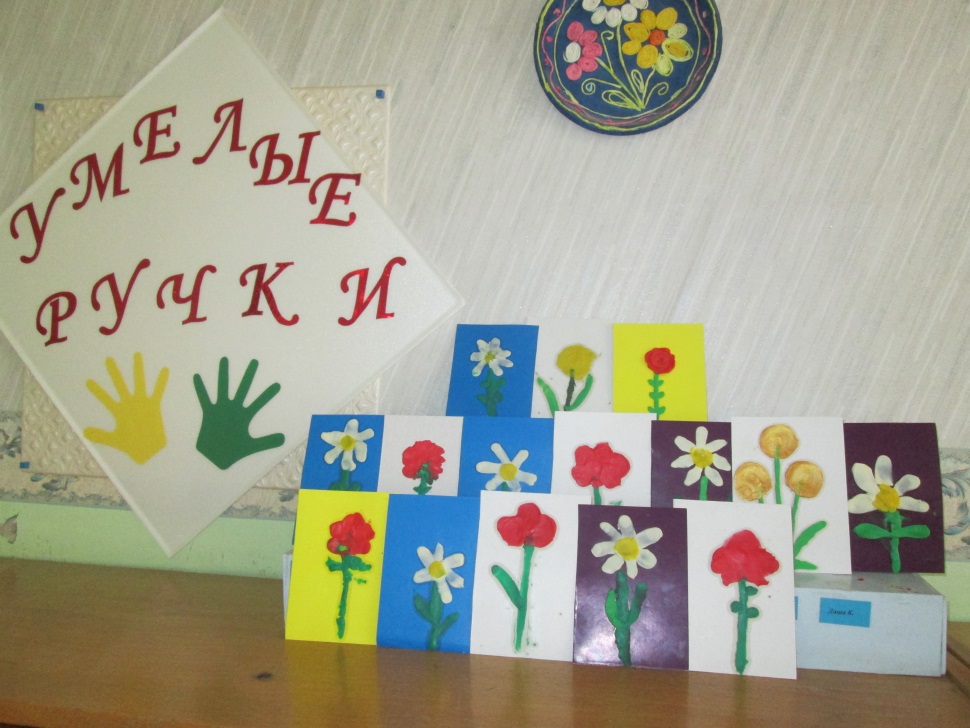 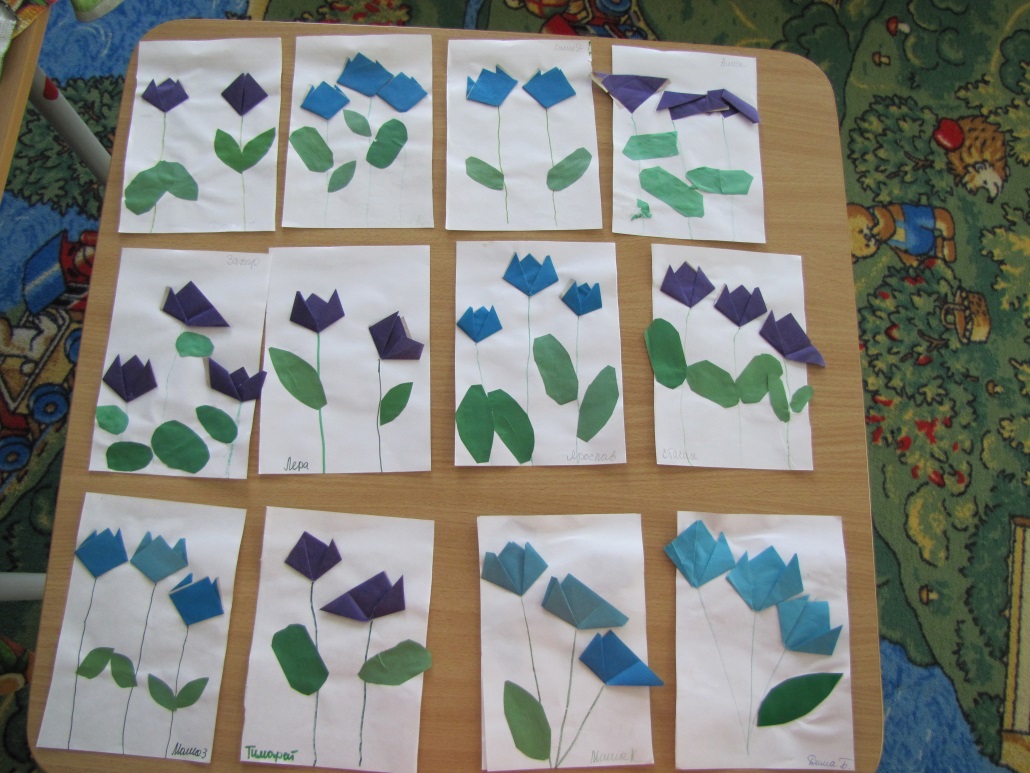 Работа с родителями
Создание совместно с детьми книжек-малышек «Мой любимый цветок», изготовление декоративных поделок, открыток на цветочную тему.
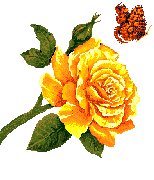 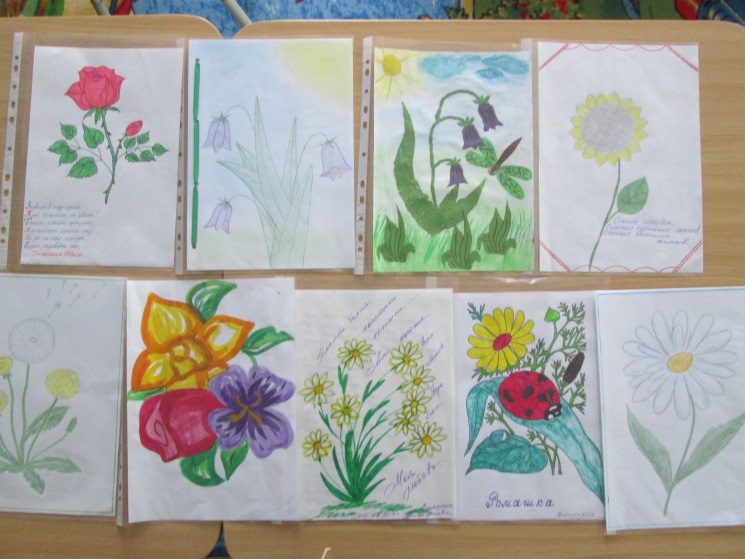 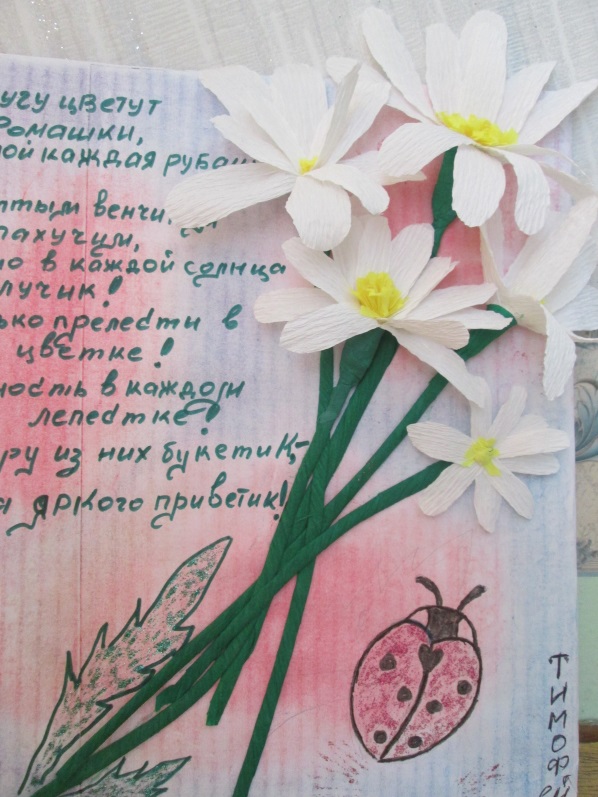 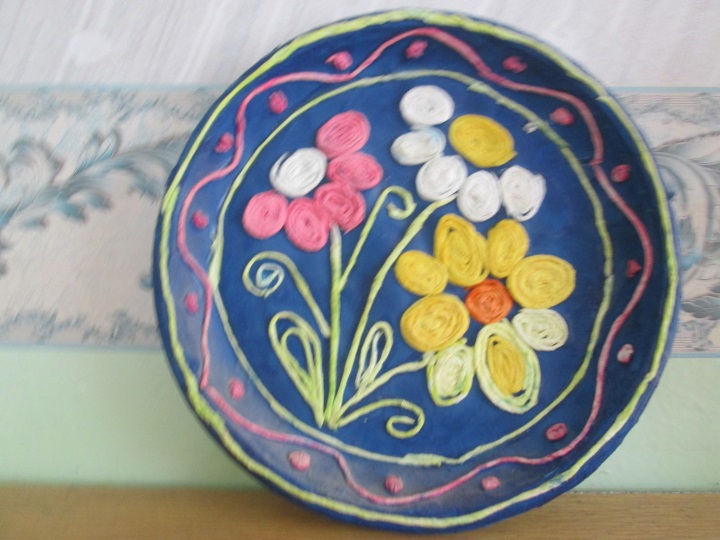 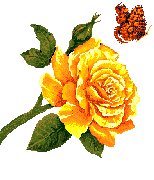 Заключительный этап
Праздник «Цветочный переполох»
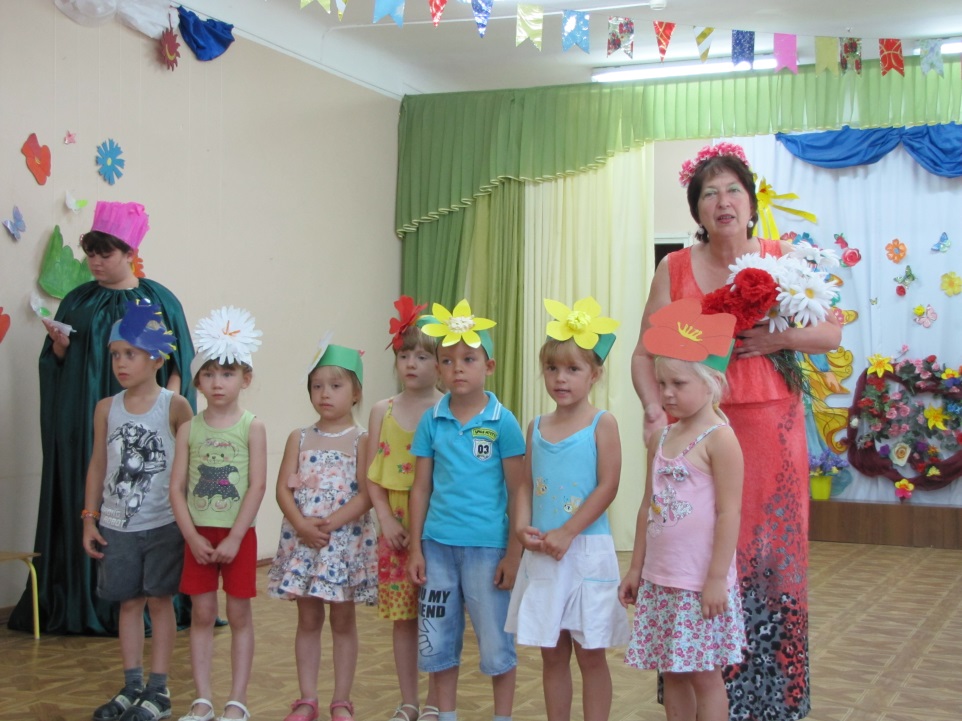 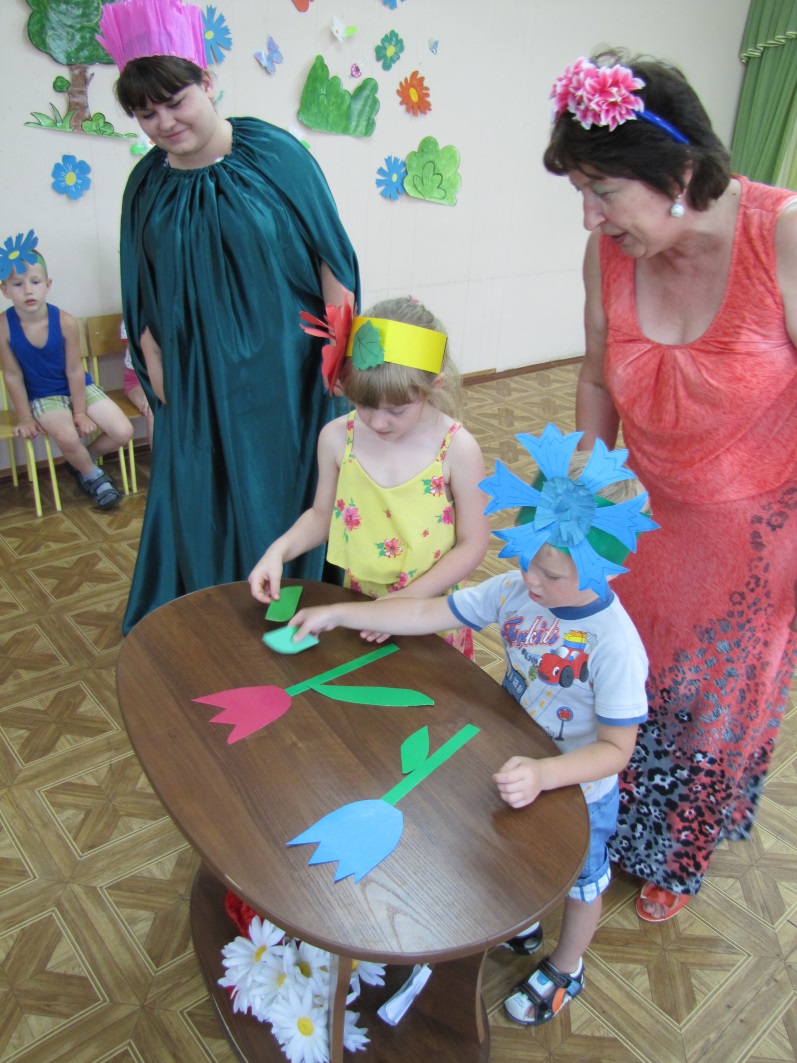 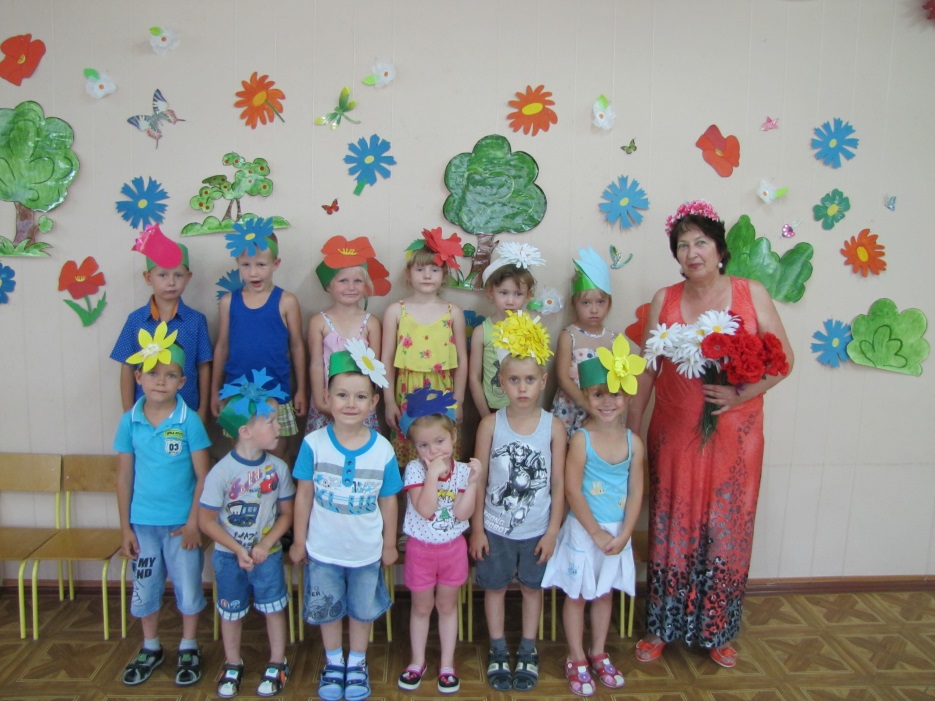 Результаты работы над проектом
Дети знают названия разнообразных цветущих растений, их особенности.
Умеют ориентироваться в видах растений (комнатные, луговые, садовые, лекарственные).
Понимают необходимость бережного и заботливого отношения к цветам.
Освоили нормы поведения в природном окружении.
Видят красоту окружающего мира.
Родители приняли активное участие в реализации проекта.
Спасибо за внимание!
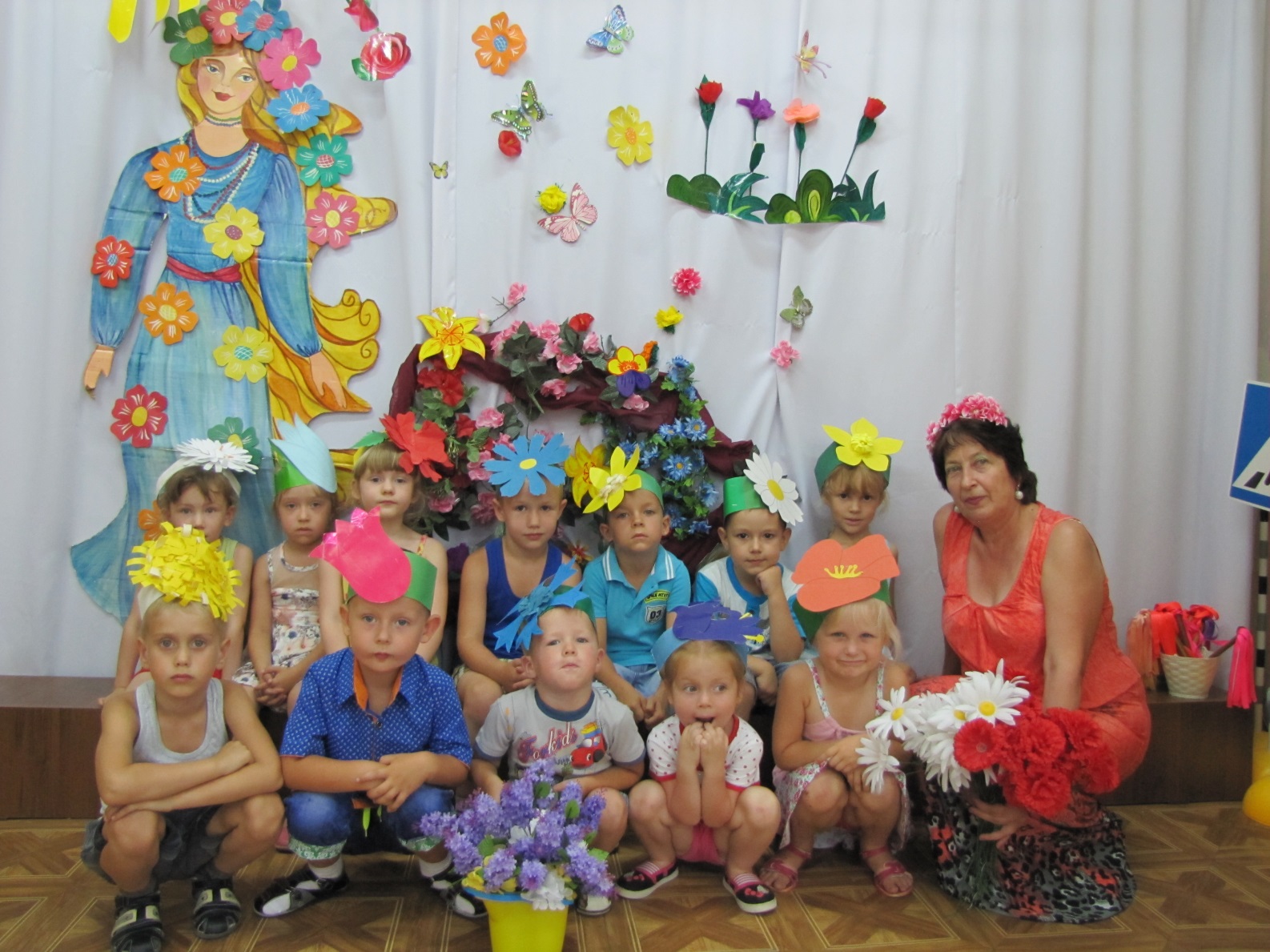